ESA’s Distributed Space weather Sensor System (D3S)
Melanie Heil, 
Space Weather Space Segment Coordinator,
ESA/ESOC

Spacemon 2025, ESA/ESTEC
11/06/2025
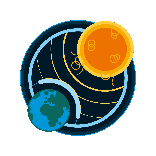 Space Weather @ ESA
Ground & space measurements
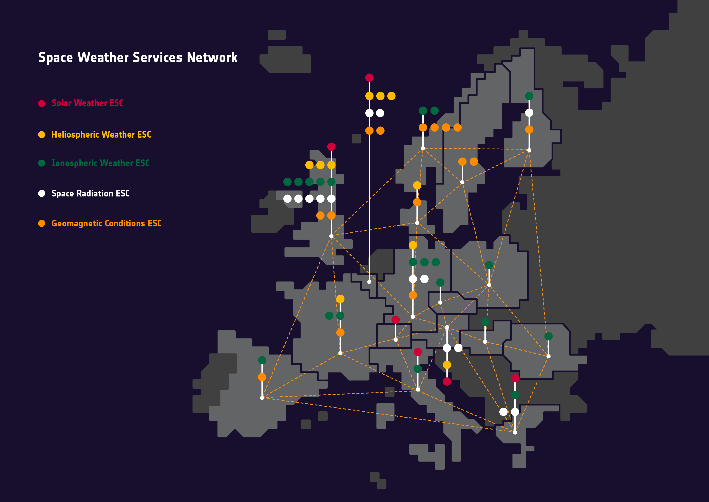 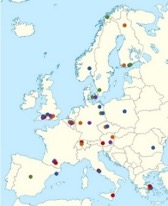 Developments
Impact studies
Cost Benefit Analysis
Focussed tools and apps
Awareness and user engagement
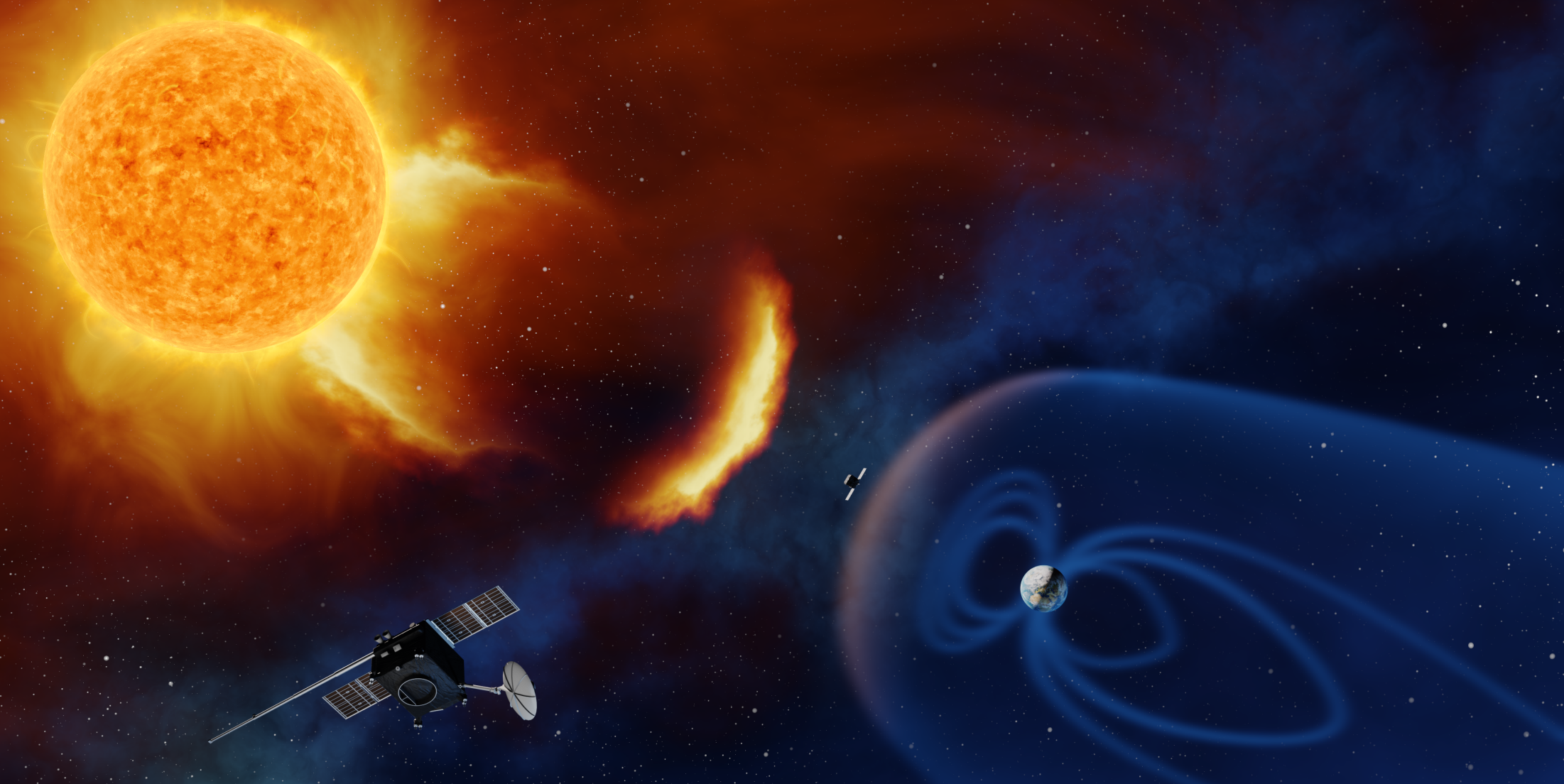 ESA’s Enhanced Space Weather 
Monitoring System
Impact & state 
monitoring
Missions tosolar wind
NanoSats
ICARE-NG on GEO-Sat
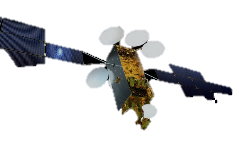 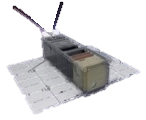 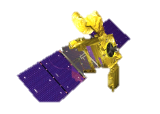 Ground based measurements
NGRM on EDRS-C
L1
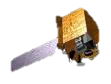 SOSMAG on GK-2A
+
D3S:
Hosted Payloads
Small missions
L5
Forecasting 
& 
Event detection
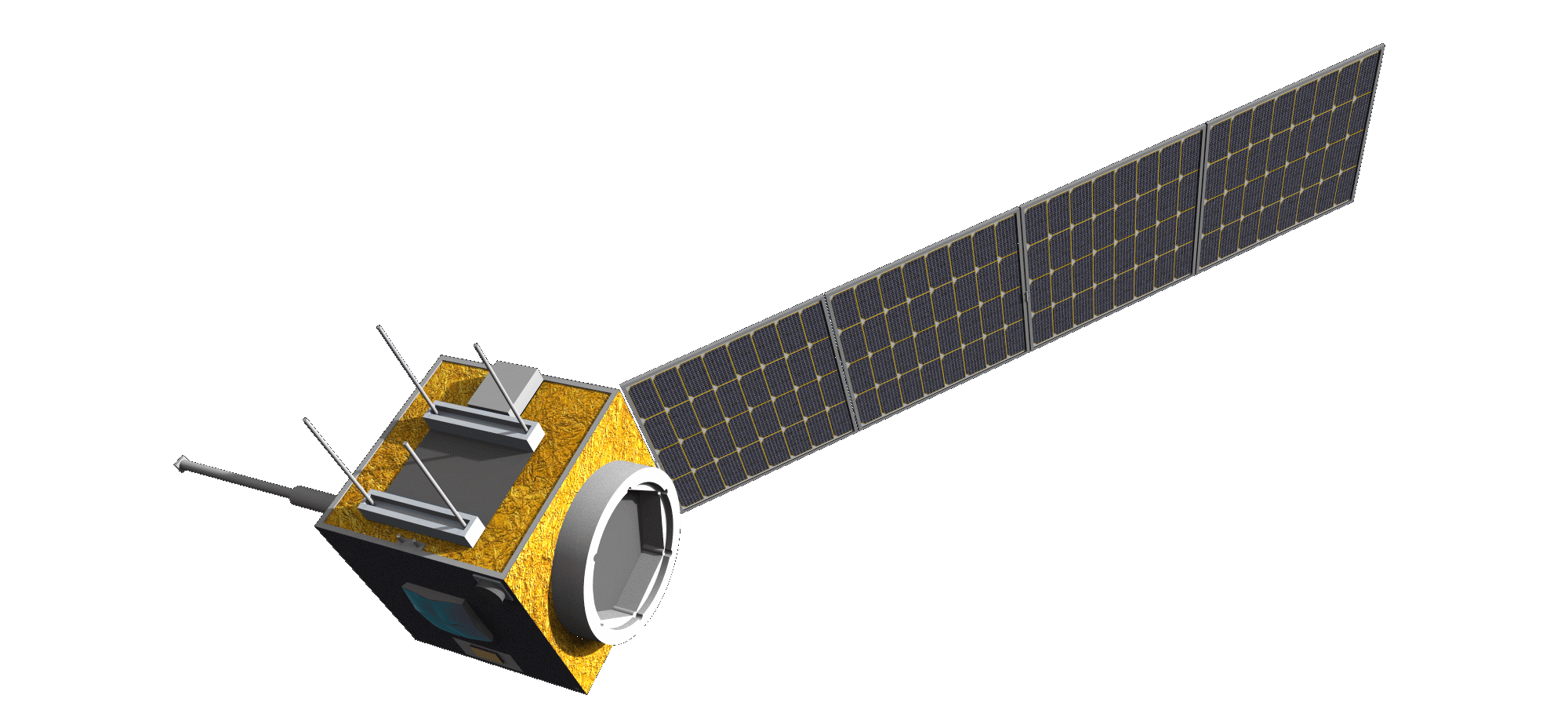 Aurora
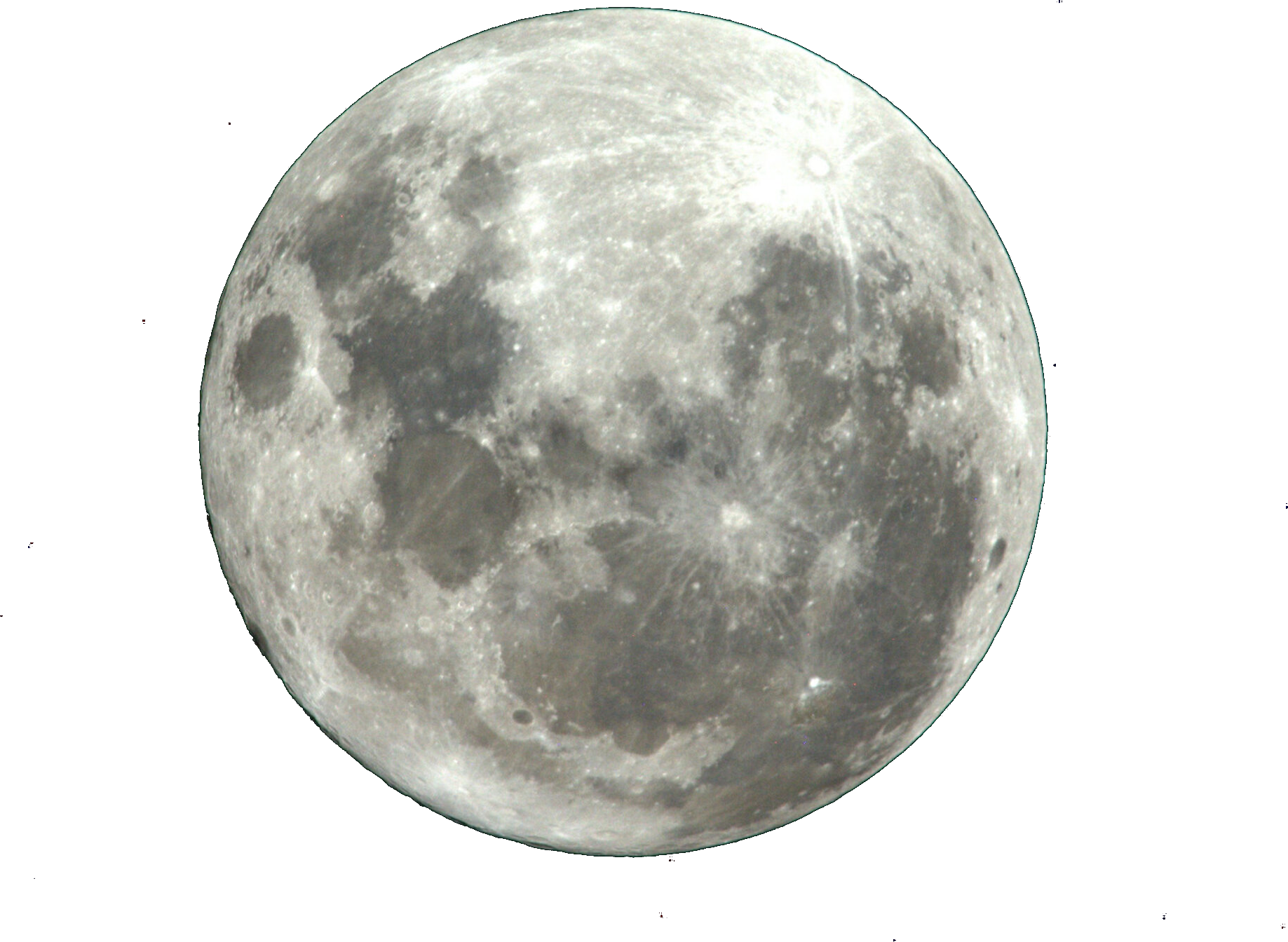 Distributed Space weather Sensor System (D3S)
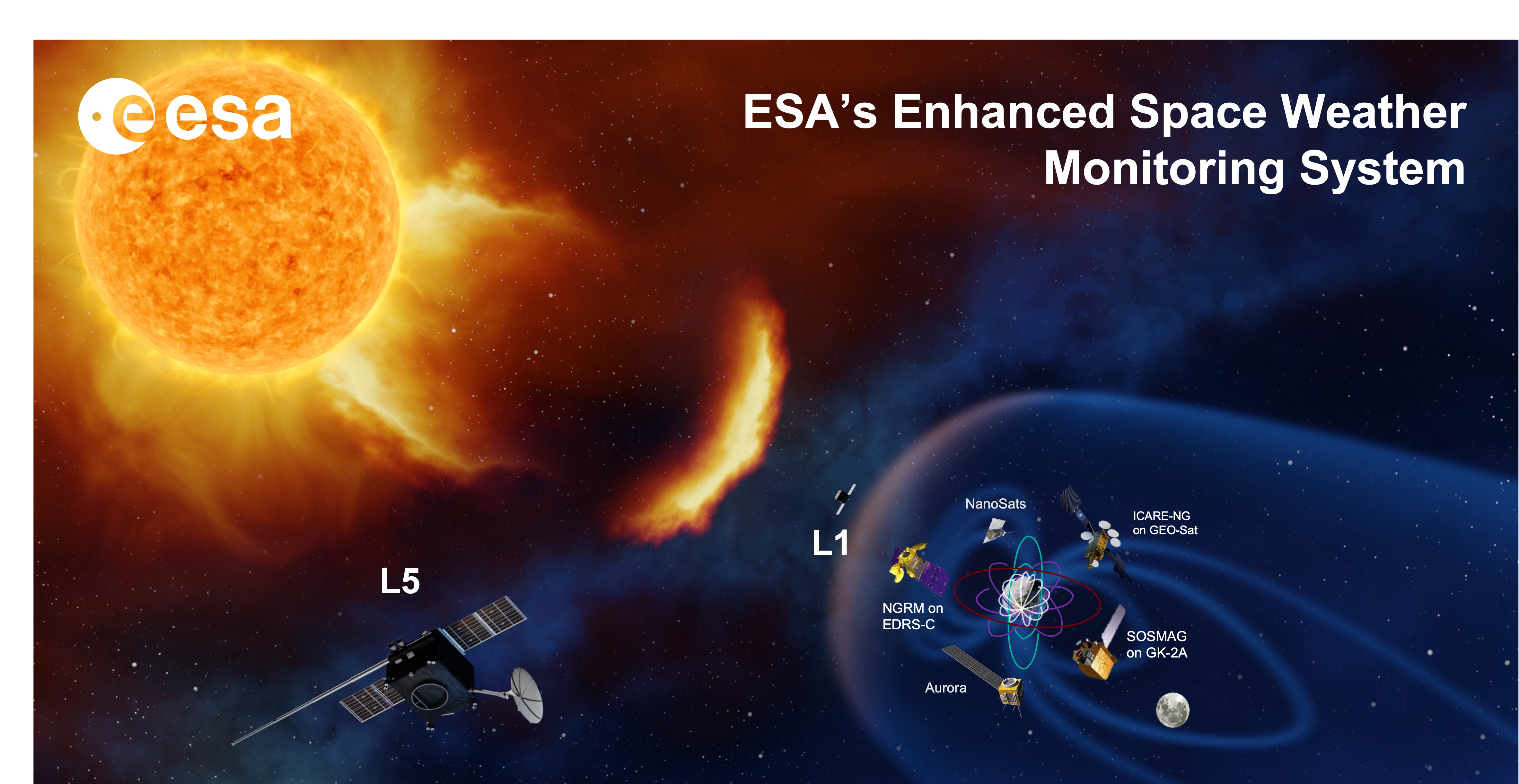 Objective
Monitoring of the ”Earth space” environment
Near-real time data for operational applications
Cost effective implementation through small missions and data buy from commercial actors

Missions Overview:
Aurora 
Nanosat constellations 
SWORD 
SHIELD
Hosted Payloads
ERSA, Lunar Pathfinder
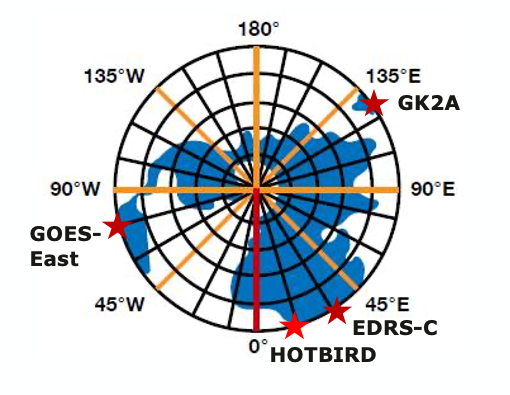 Himawari
GOES-West
MTG
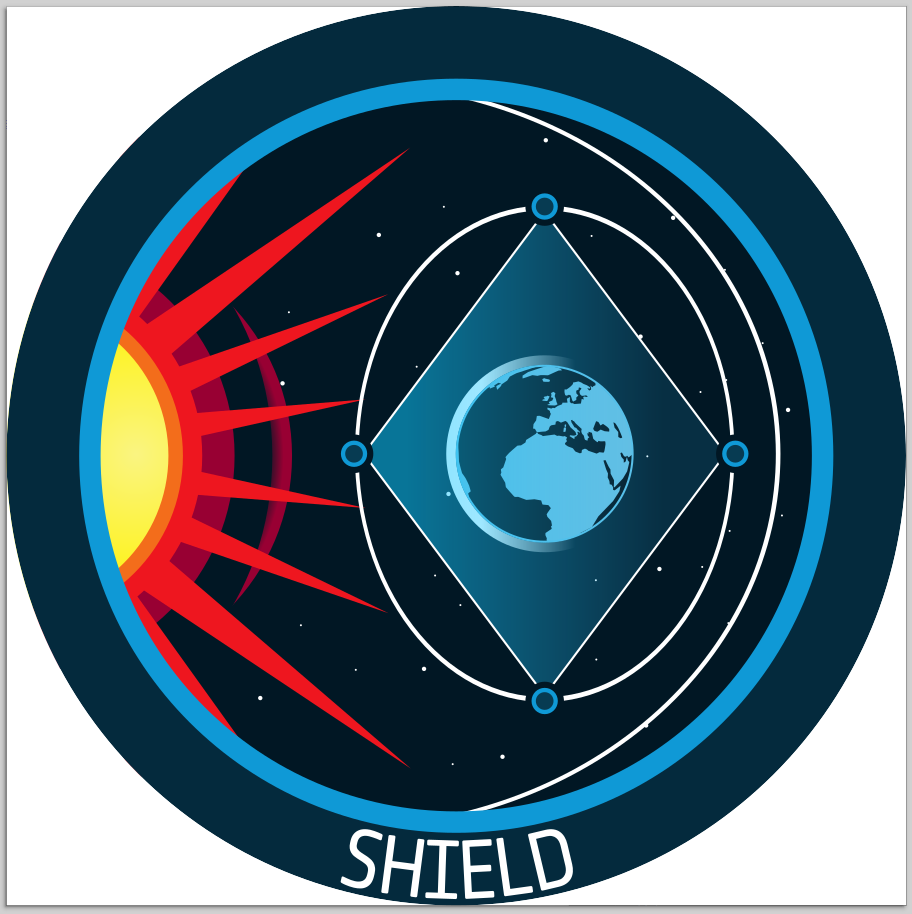 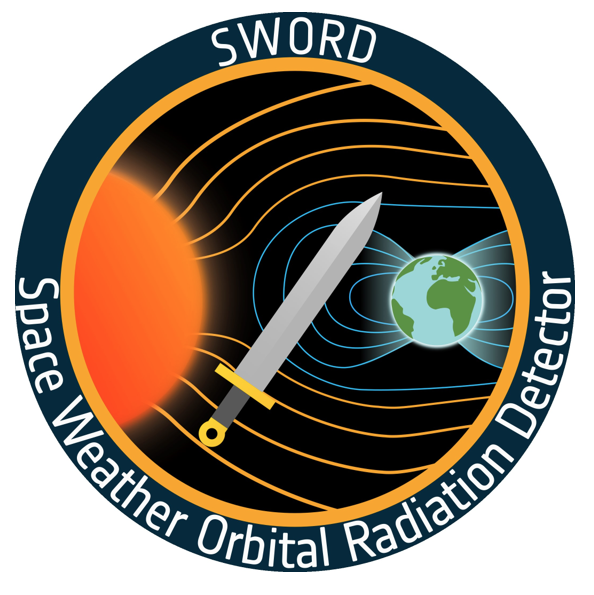 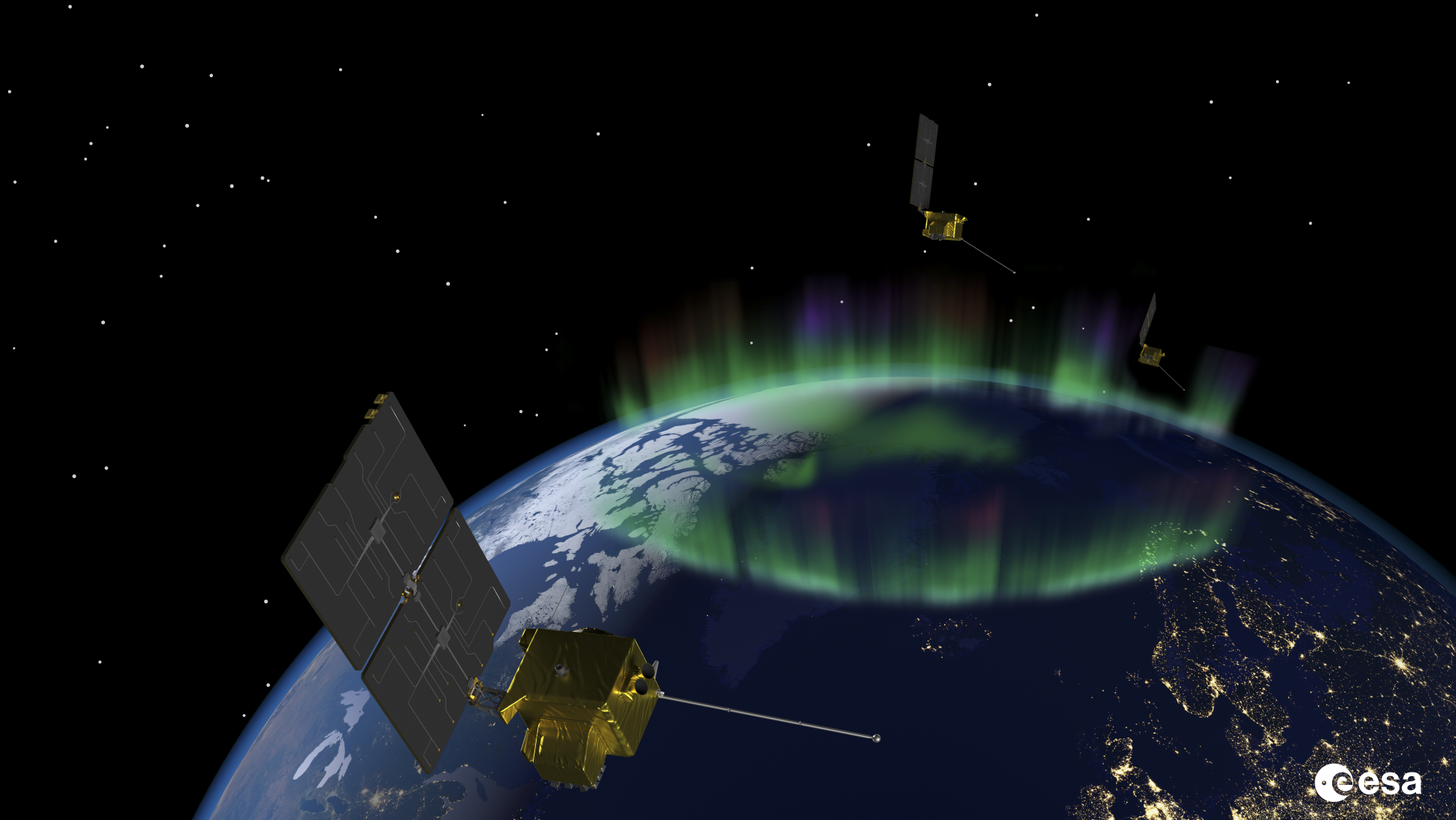 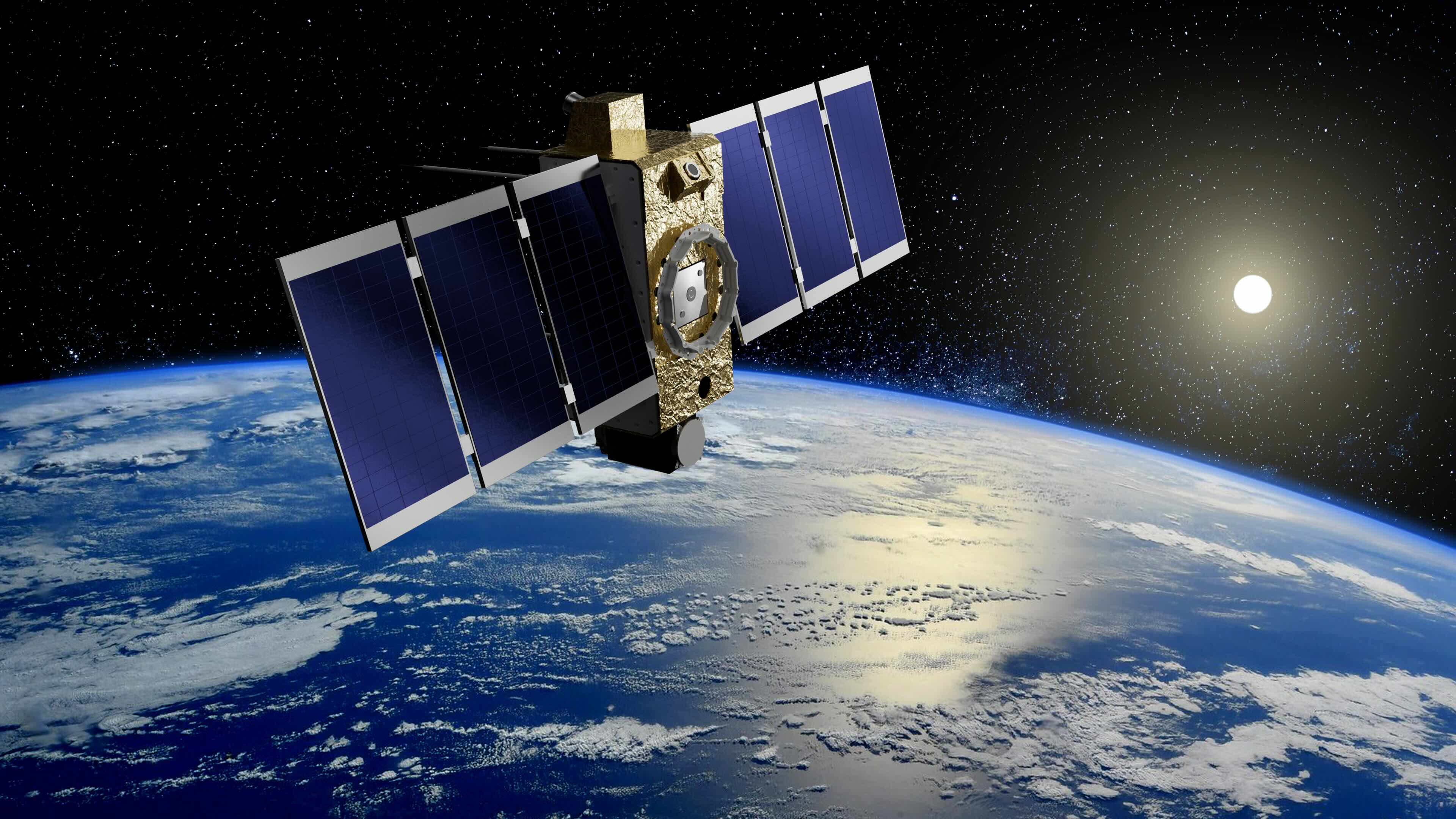 Active hosted payload missions
SOSMAG on GK2A:
Launched end 2018
near-real time magnetic field measurement in GEO
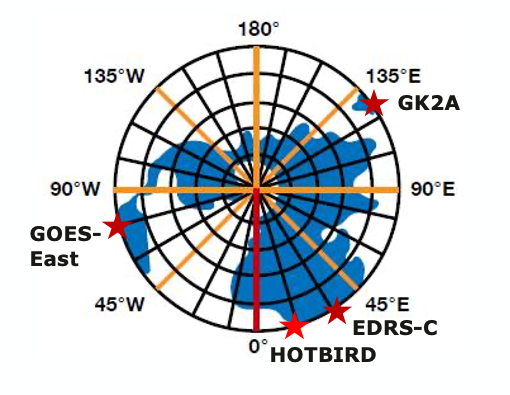 Himawari
GOES-West
https://swe.ssa.esa.int/sosmag
MTG
Continuation through SOSMAG-II on GK5 in planning!
Active hosted payload missions
NGRM on EDRS-C:
Launched mid 2019
Near-real time energetic particle flux measurements (electrons: 0.15-3 MeV, protons: 4-200 MeV) in GEO
142.5 E
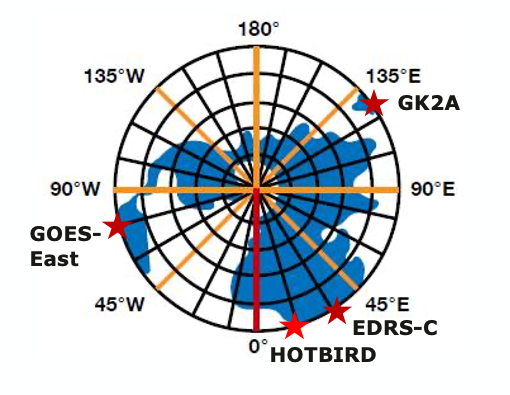 Himawari
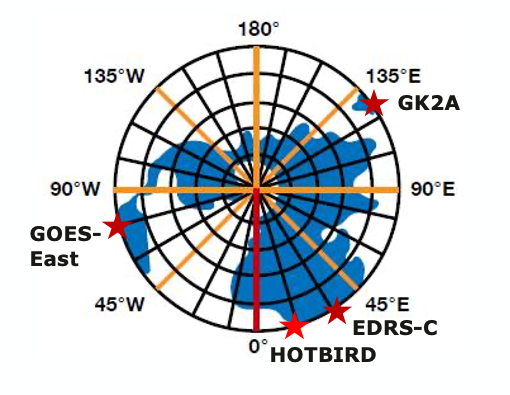 GOES-West
https://swe.ssa.esa.int/ngrm
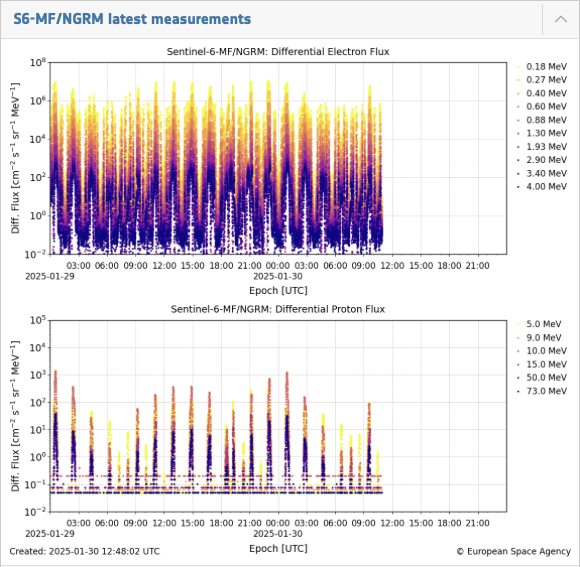 MTG
MTG-I1 data to be released this summer!
Active hosted payload missions
ICARE-NG on HOTBIRDs:
Launched fall 2022
Near-real time energetic particle flux measurements (electrons: 0.5-2.5 MeV, protons: 10-200 MeV)
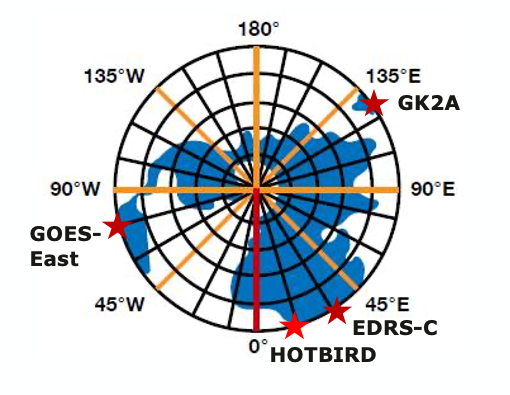 Himawari
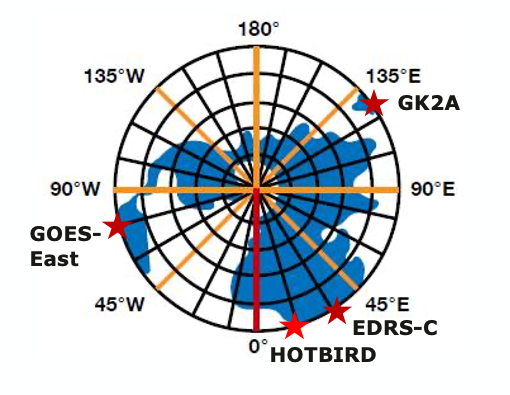 GOES-West
https://swe.ssa.esa.int/icare-ng
MTG
D3S: Cislunar Hosted Payload Missions
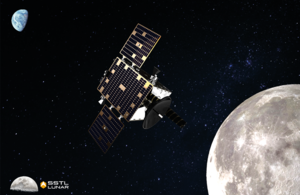 MiniRMU on Lunar Pathfinder
Monitoring of high energy electrons and protons (sensors identical to NGRM)
Planned launch in late 2026
ERSA on Lunar Gateway
Comprised of several radiation monitors (NGRM, ICARE-NG, SREM), dosimeters (Hardpix, EADs) and magnetometers (MAGIC)
Close collaboration with NASA solar physics HERMES payload
Planned launch NET 2027
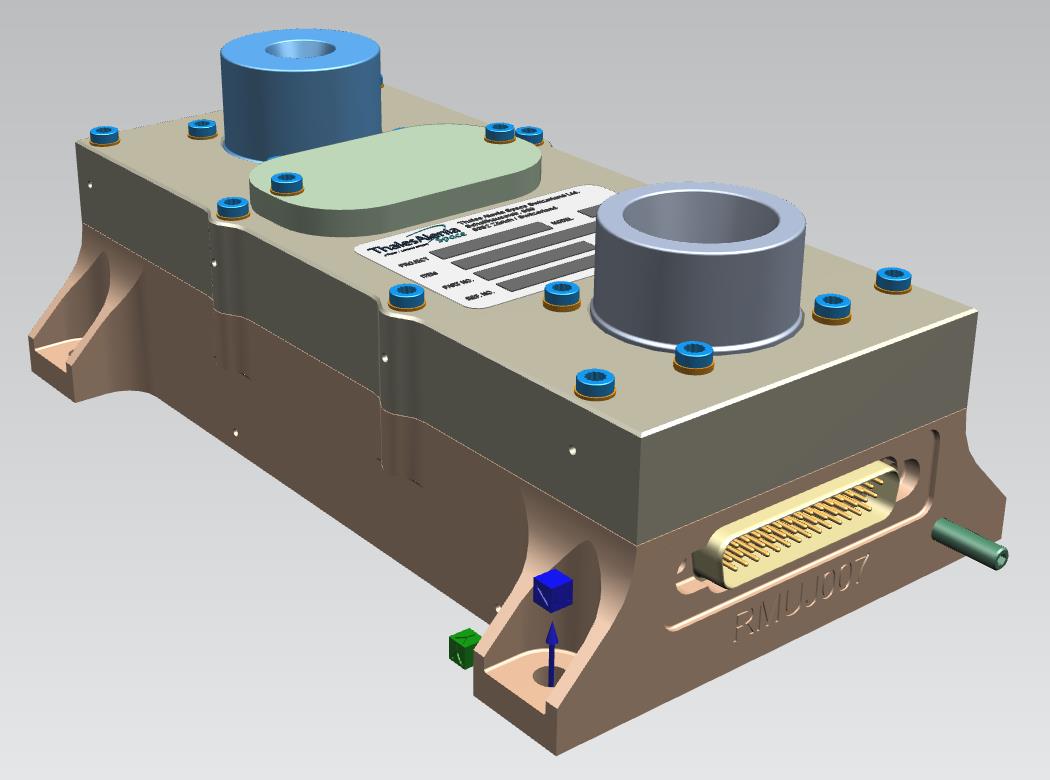 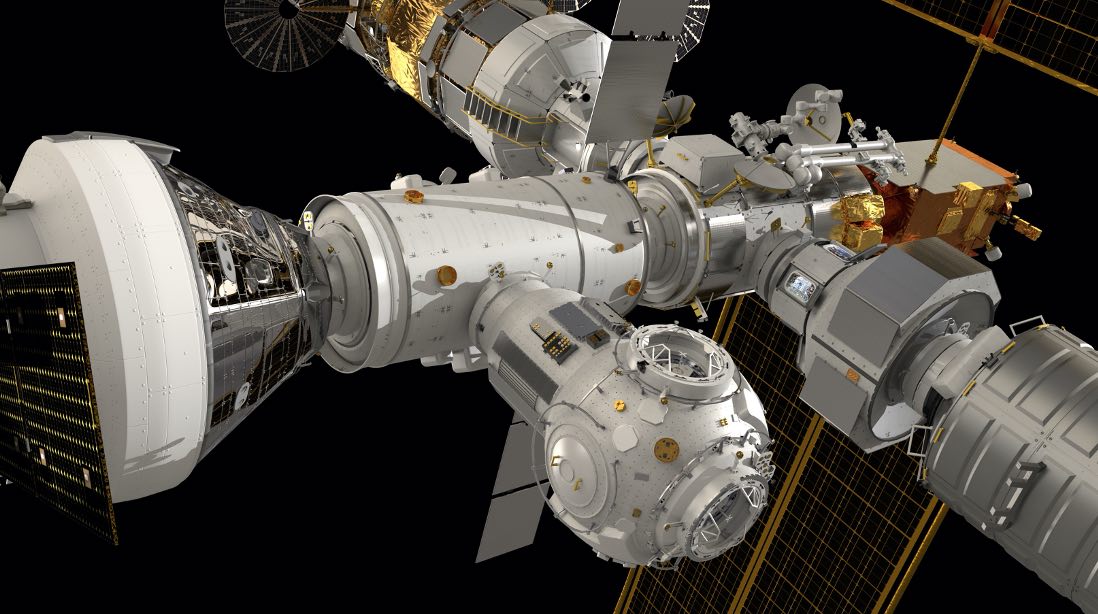 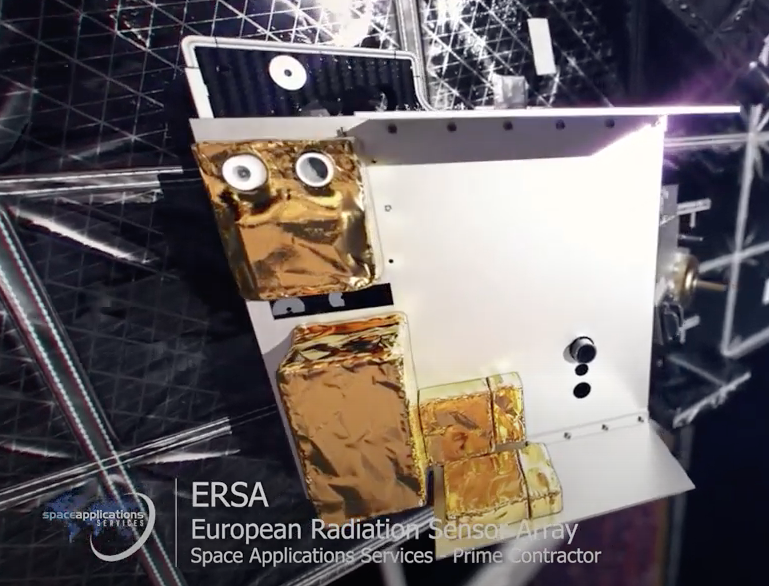 [Speaker Notes: (sensors identical to NGRM)]
Space Weather – D3S – Hosted Payloads
Several hosted payload missions ongoing and additional in implementation

Many HP missions in intern. collaboration coming up: radiation monitors on all Meteorological missions (6xMTG, 6xMetop-SG)

Level 1 data provided through space weather portal

Future plans:
Continued cooperation with KMA on GEO space weather suite: SOSMAG-II to fly on GK5 in 2029/30
High energy particle instrument for NOAA L1 mission
Potential collaboration on Korean L4 mission and
In-orbit demonstrations of new instruments on commercial missions
Aurora-D main characteristics
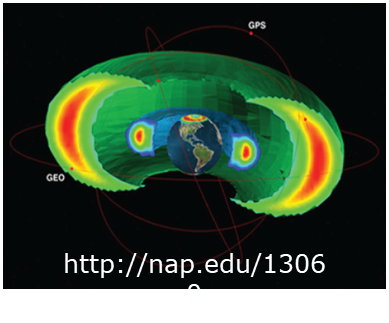 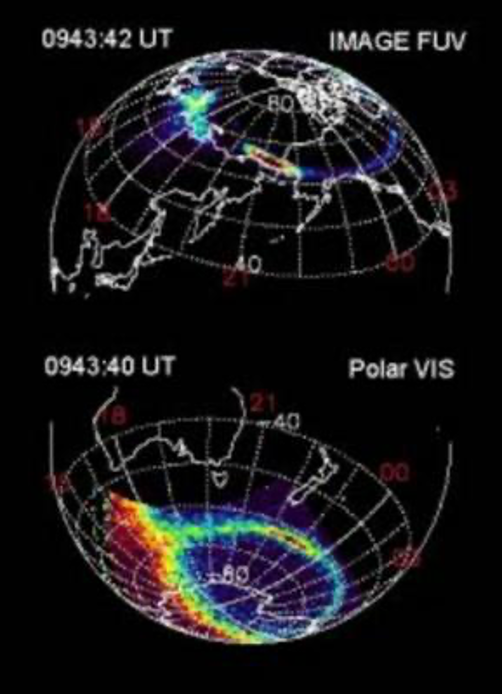 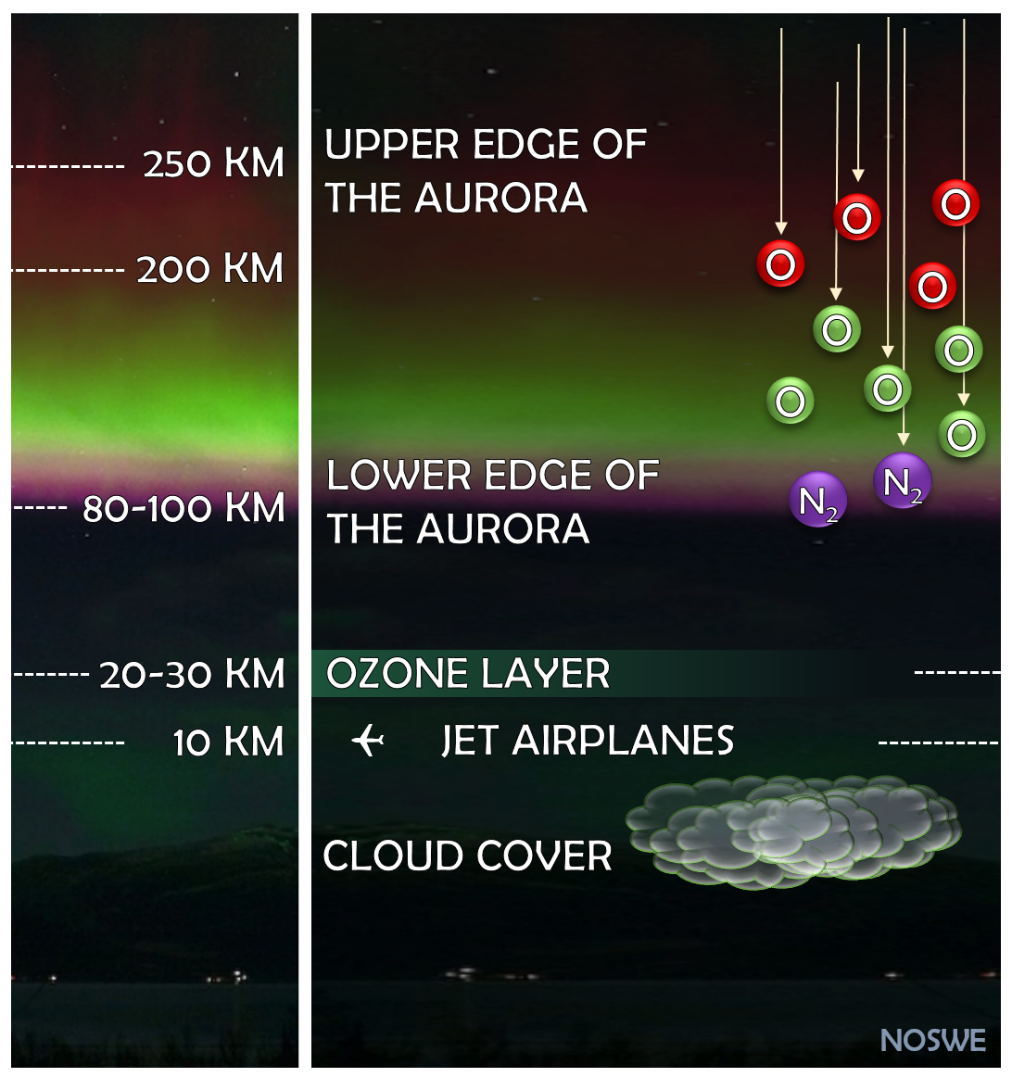 https://site.uit.no/spaceweather/aurora-borealis/
Aurora Data
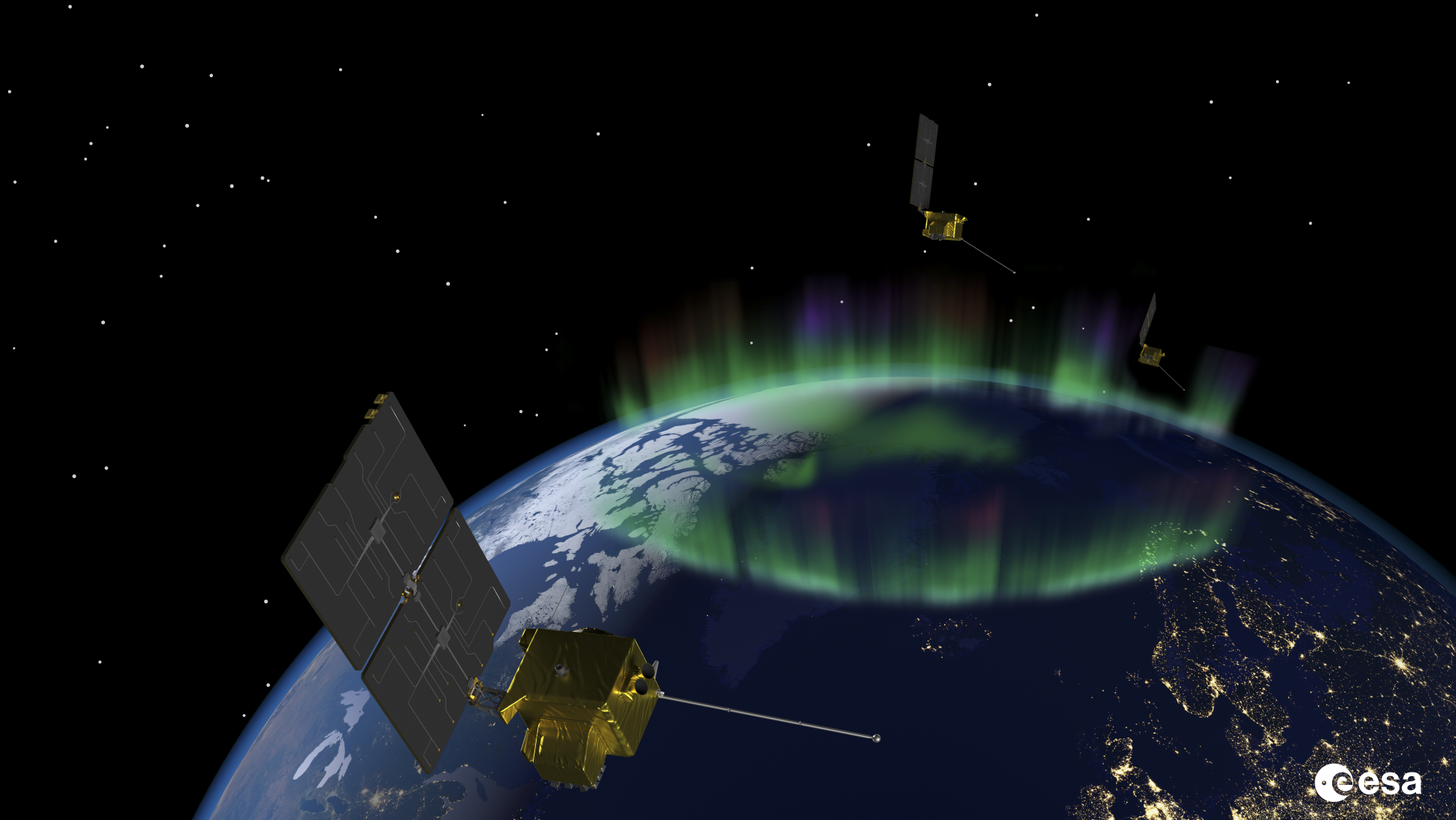 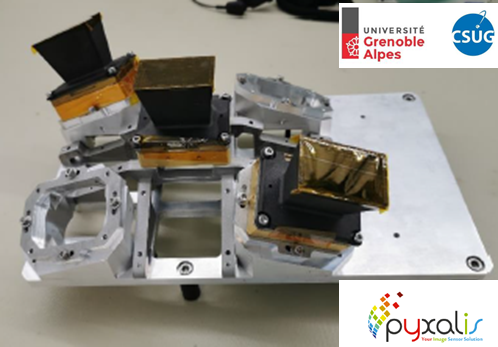 Imagery of Auroral Oval
Refreshed image every 20-30min

SSD 30km at nadir, 200km at edge

“wide” FoV

Optical Imaging:
Intensities of multiple lines (6) between 350-1100nm

Far UV Imaging:
1 (2) spectral bands within Oxygen lines or LBH-L and LBH-S
In-Situ Measurements
Radiation monitors: (2 directions TBC)
Energy distribution proton flux (2-500 MeV)
Energy distribution electron flux (0.3-5 MeV)
Heavy ions particle count

Fluxgate magnetometer:
Magnetic field vector
D3S: Space Weather Nanosatellites
Objective:
Cost effective implementation of D3S measurement requirements (see SWE PSD)
To demonstrate the capability of very small platforms to provide data with sufficient reliability, availability and low latency for use in operational applications
To assess potential business case of a commercial constellation

Two Nanosatellite missions were funded in 2022/23
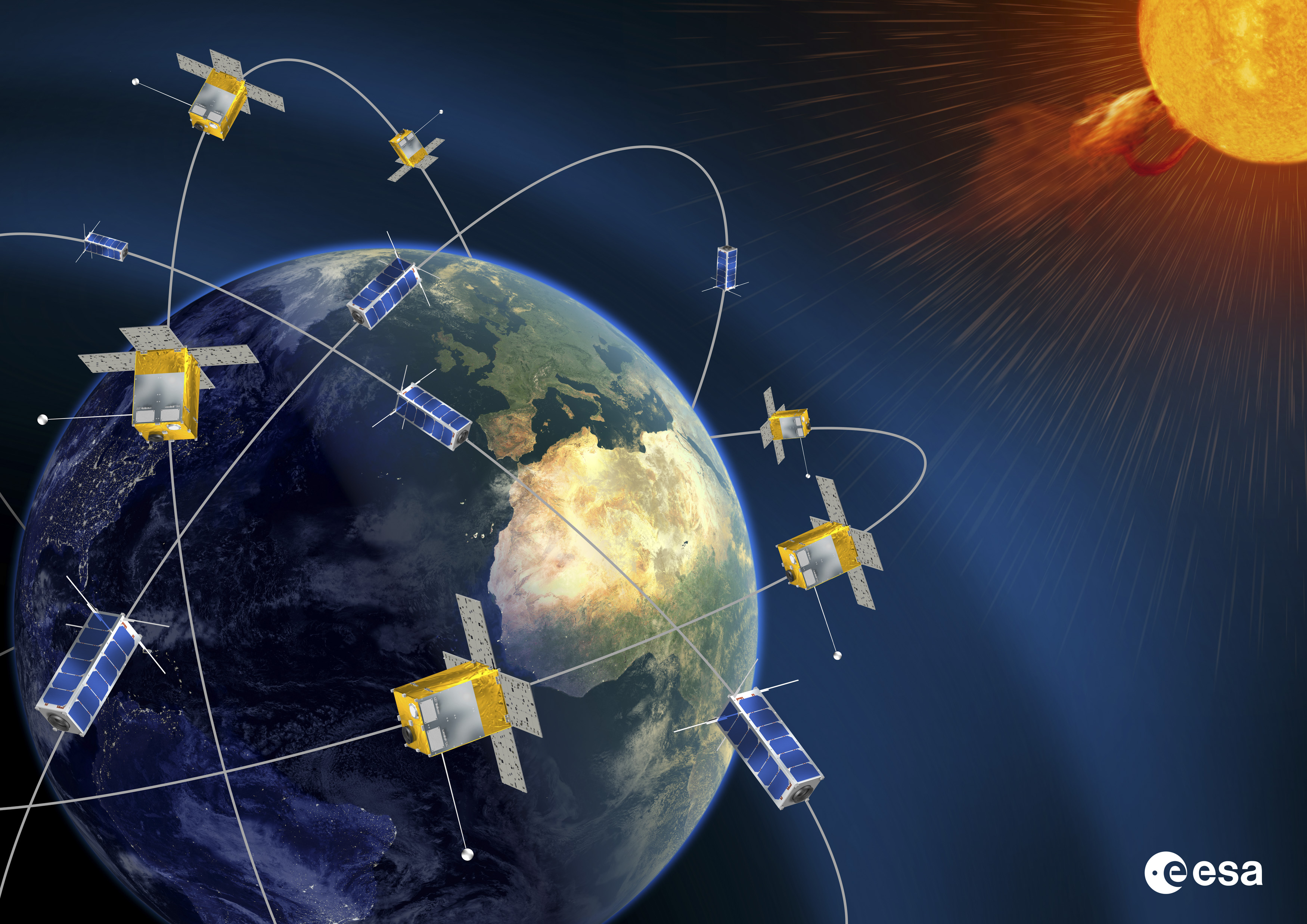 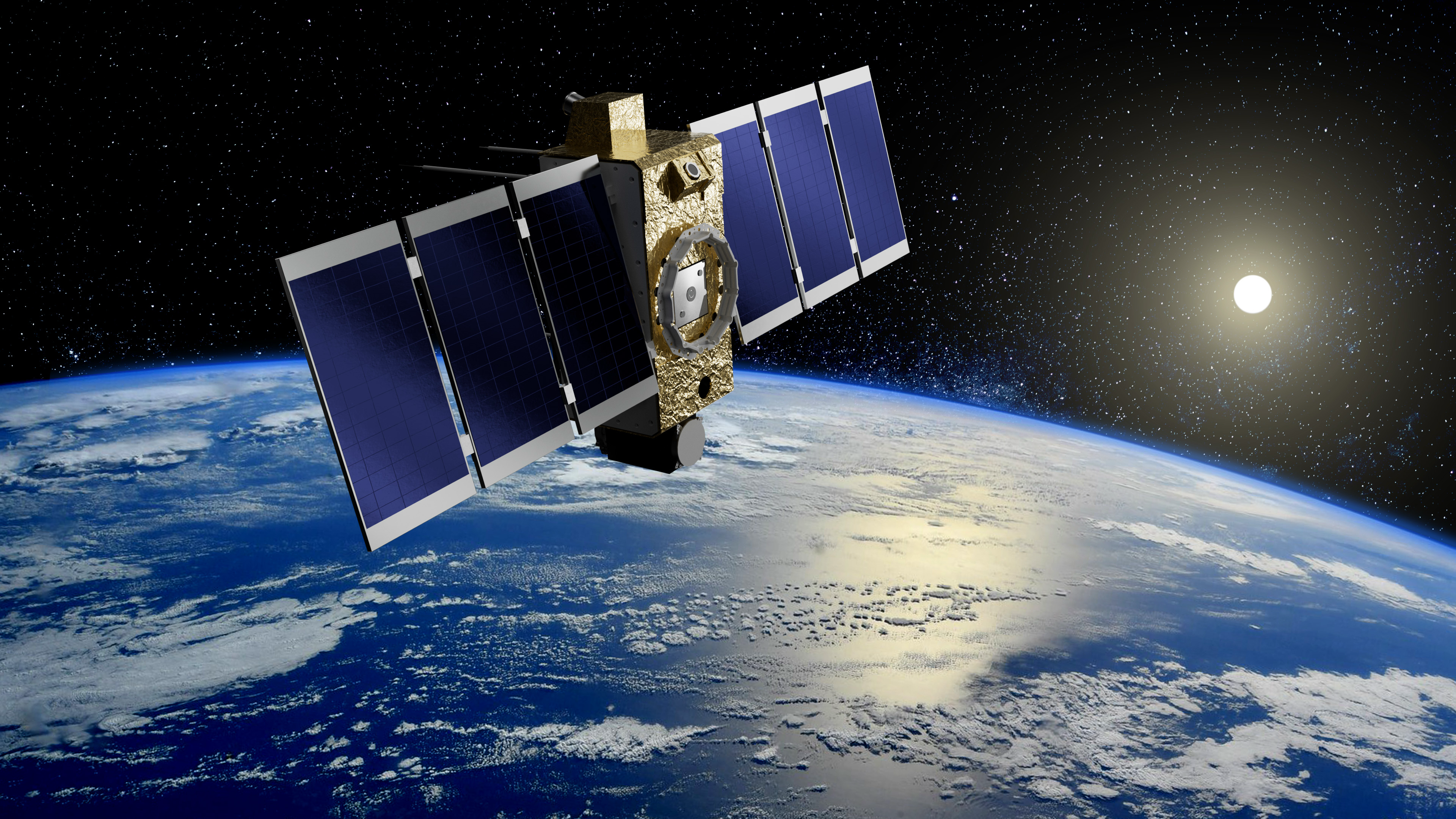 Space Weather – D3S – 1st Nanosat - SWING
Under French lead (platform, instruments, mission operations) with FI, NO contributing instruments and IT supporting the ground segment
Prime: Hemeria (FR), 
sub-cos: Eidel (NO), Isaware (FI), Syntony (FR), Planetek (IT)
Addressing the needs of ionospheric space weather services
Mission design:






Business case demonstration for a commercial constellation with ESA as anchor customer
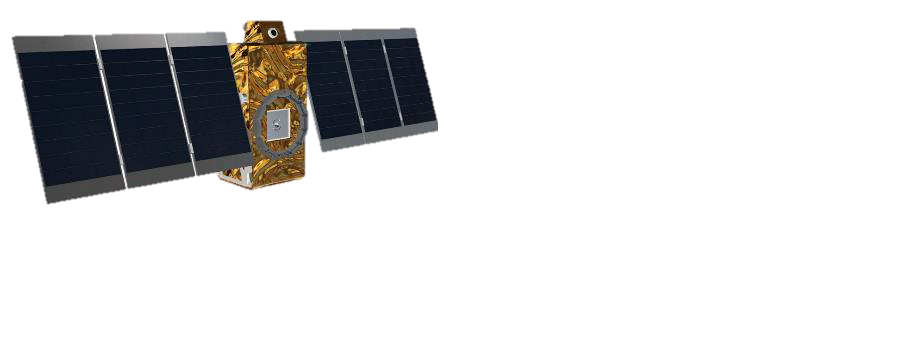 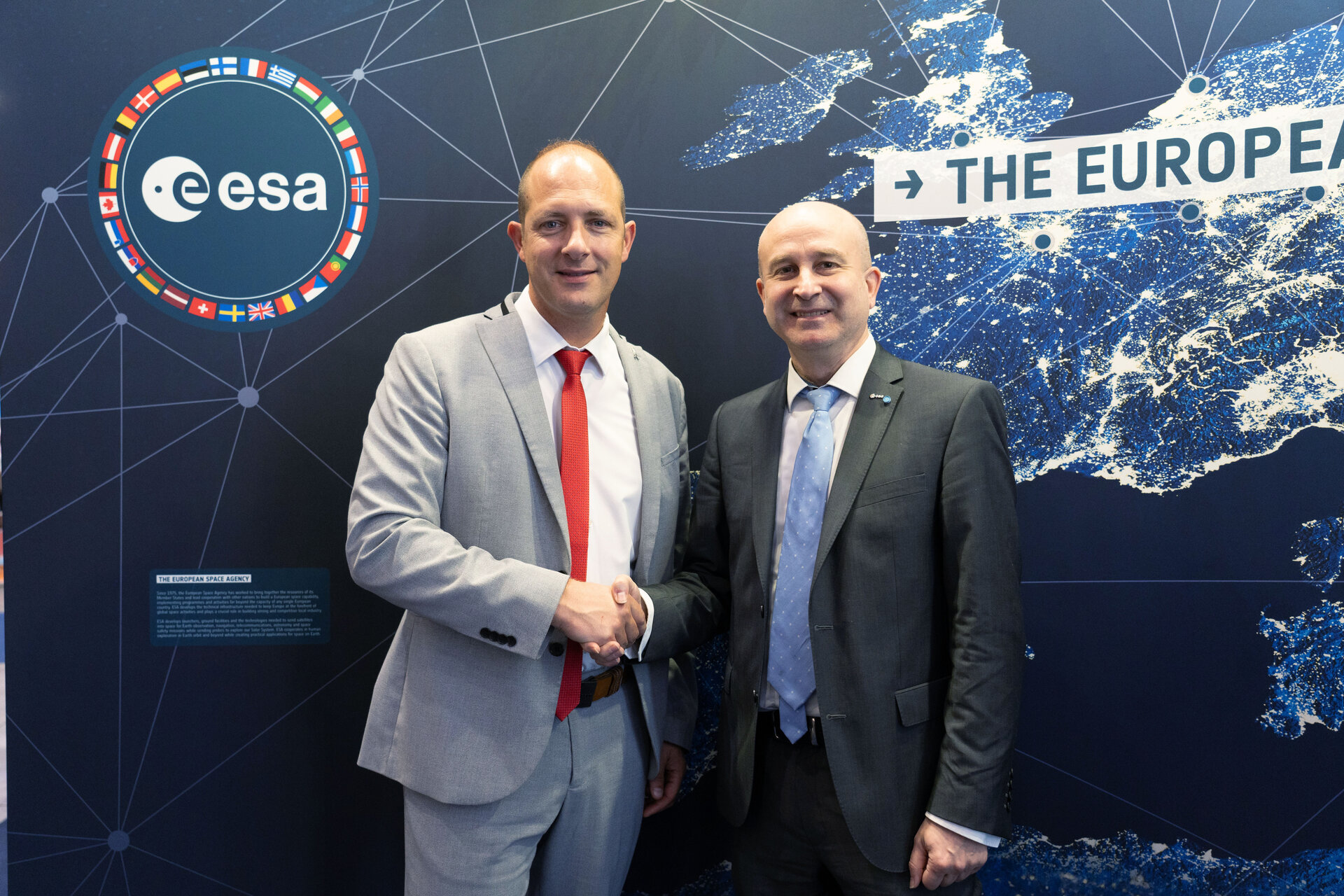 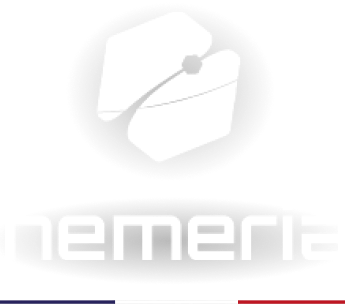 LEO SSO (~550 km), local time TBD, 3 years lifetime, high reliability & availability, low latency 
Instruments: Radiation monitor - DREAM, Langmuir probe - mNLP, GNSS radio occultation - Aquila, X-ray flux monitor – XFM-NS
Service to become available early 2027
First year of service contracted, then possible yearly extensions
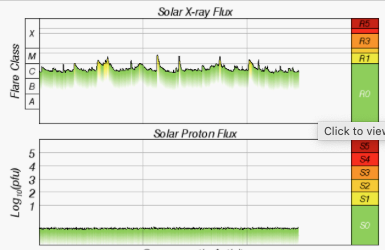 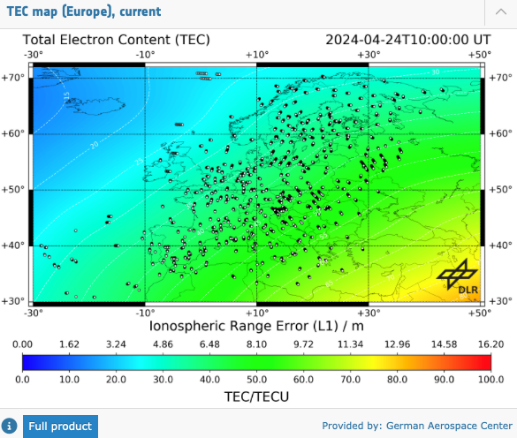 Space Weather – D3S – 2nd Nanosatellite - SAWA
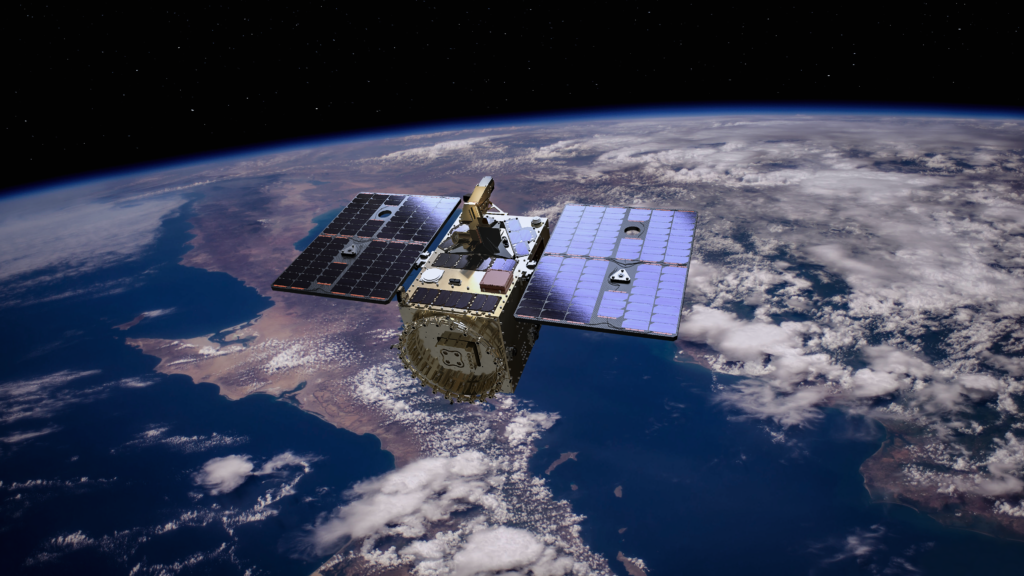 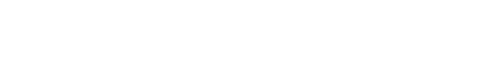 Enabled by additional Polish subscription
Phase 0/A1 study contract signed: 
Prime: Creotech Instruments SA (PL)
Subs: CBK PAN (PL), WUST (PL)

Addressing space weather data complementary to 1st mission, e.g.:
LEO magnetic field, 
Radiowaves 
Neutrals density (atomic oxygen)
Optional: Medium energy particle fluxes

Instrument baseline proposed, but still to be consolidated!
Planned schedule: launch in 2028
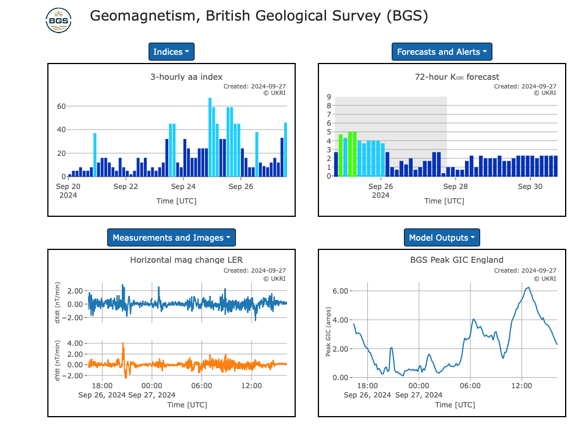 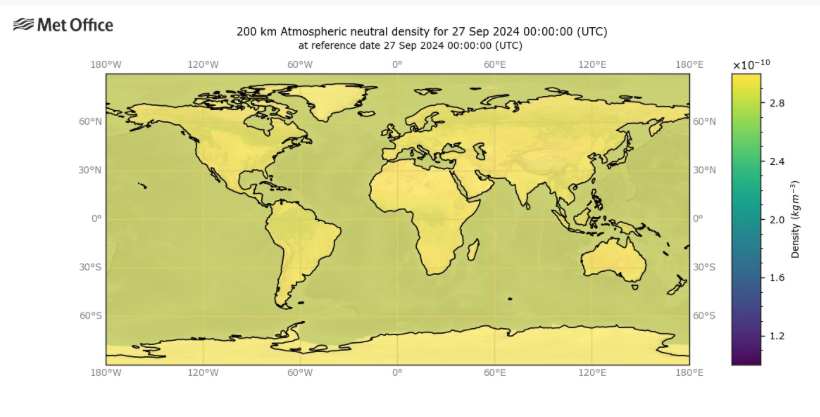 D3S: SWORD (Space Weather Orbital Radiation Detector)
Objective: Radiation belt monitoring from “GTO”:
Cross-section of inner and outer belt at least every 5 hours (constellation of two satellites)

Spinning satellite for determination of pitch angle distribution allowing extrapolation to all Earth orbits

Latency of <60 minutes, goal of 5 minutes
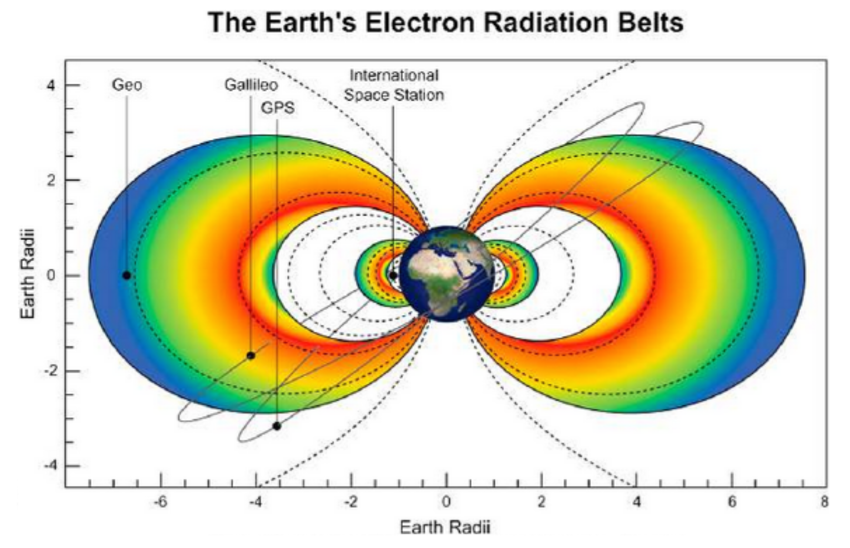 Comprehensive instrument suite covering particles of all energies (electrons 1 keV to 8 MeV, protons 0.1 keV to 1 GeV)

Small OTS satellite <200 kg, 3 years lifetime, piggy-back launch with GEO satellite, targeted launch in 2031 

ESA CDF completed, parallel pre-Phase A study with industry on going, Phase A ITT planned in September – parallel contracts including instrument providers
D3S: SHIELD
Objective: 2 hours advanced warning time for CME arrival
Shield mission shall provide low latency (5-10 min) in-situ observations of solar wind and interplanetary magnetic field ahead of Earth enabling final Earth impact prediction with a lead time equaling or exceeding 2 hours* before the CME arrival.				* for CMEs up to 2000km/s
Shield mission shall provide in-situ solar wind observations for space weather modelling and scientific research
Shield mission shall measure high energy solar particles allowing detection of Solar Energetic Particle events
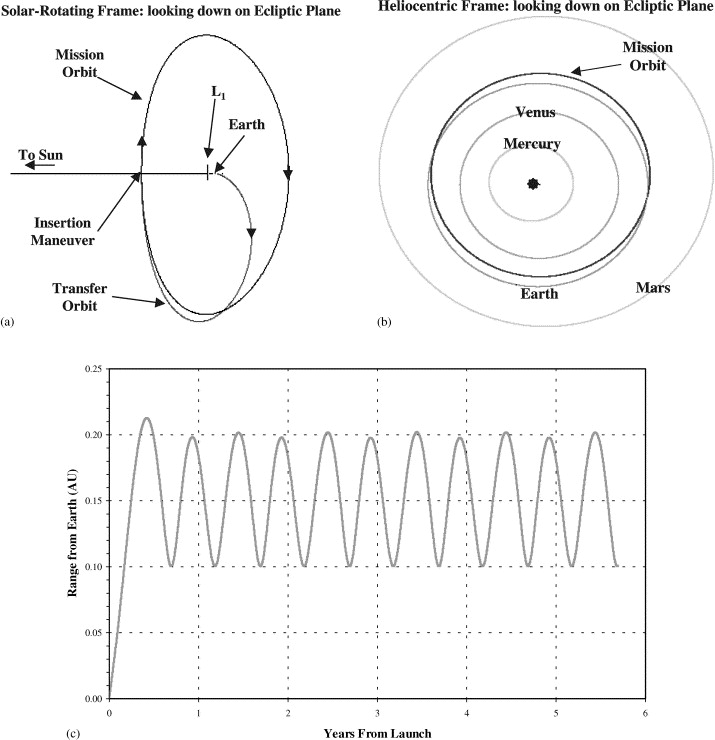 Payloads:
Plasma Analyser
Magnetometer
Radiation Monitor


ESA CDF study started June 3rd!
Image: O.C.St. Cyr et al, https://doi.org/10.1016/S1364-6826(00)00069-9
Goal: End-to-end Space Weather Monitoring
L1 missions: CME shock, IMF, SPE
(TI-12 min)
∂
CME propagation: HI
(T0+2h - T0+14h)
Shield: CME shock, IMF, SPE(TI-120 min)
Solar disc: PMI, JEDI
(-4d - T0)
In-situ measurements of solar wind and IMF are mandatory for final prediction of the impact on Earth
Middle corona: JEDI
(T0 – T0+30 min)
Earth magnetic field: GEO/LEO hosted payloads
Radiation belts, SEP impacts: SWORD
Auroral oval, electron precipitation: AURORA
Thermosphere, ionosphere:Nanosat constellations
Outer corona: CCOR
(T0+15 min – T0+2h)
L5 Vigil
Space Weather services to end users
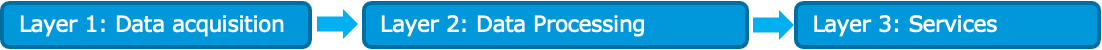 MOC
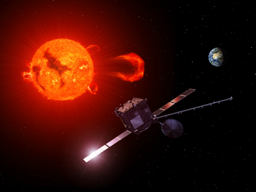 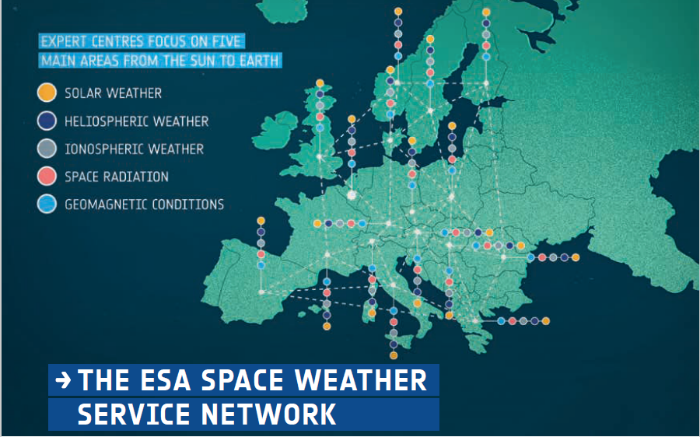 Space Weather Payload Data Centre
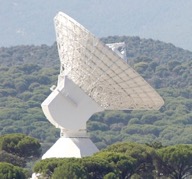 Ground stations
Ground based observations
D3S
Collaborating missions
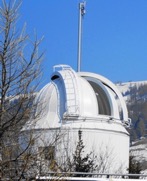 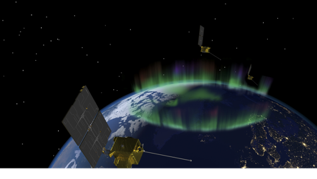 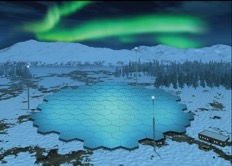 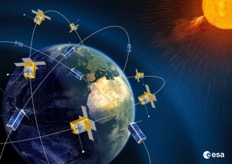 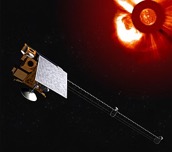 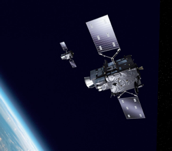 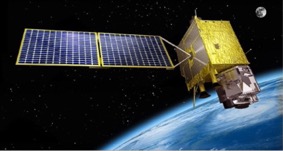 [Speaker Notes: animations]
Thank you!
Aurora ConOps
Observations
Imagers: 90min per hemisphere
RadMag: all the time

Latency Requirements (defined at L0):
Imagers data latency: < 20 minutes
In-situ data latency: < 60 minutes

Constellation:
4 satellites, equally spaced, repeating cycle every ~60min

Ground Stations:
Polar stations: Svalbard and Troll
Other stations: TBC time from lower-latitude stations to meet latency/refresh rate requirements
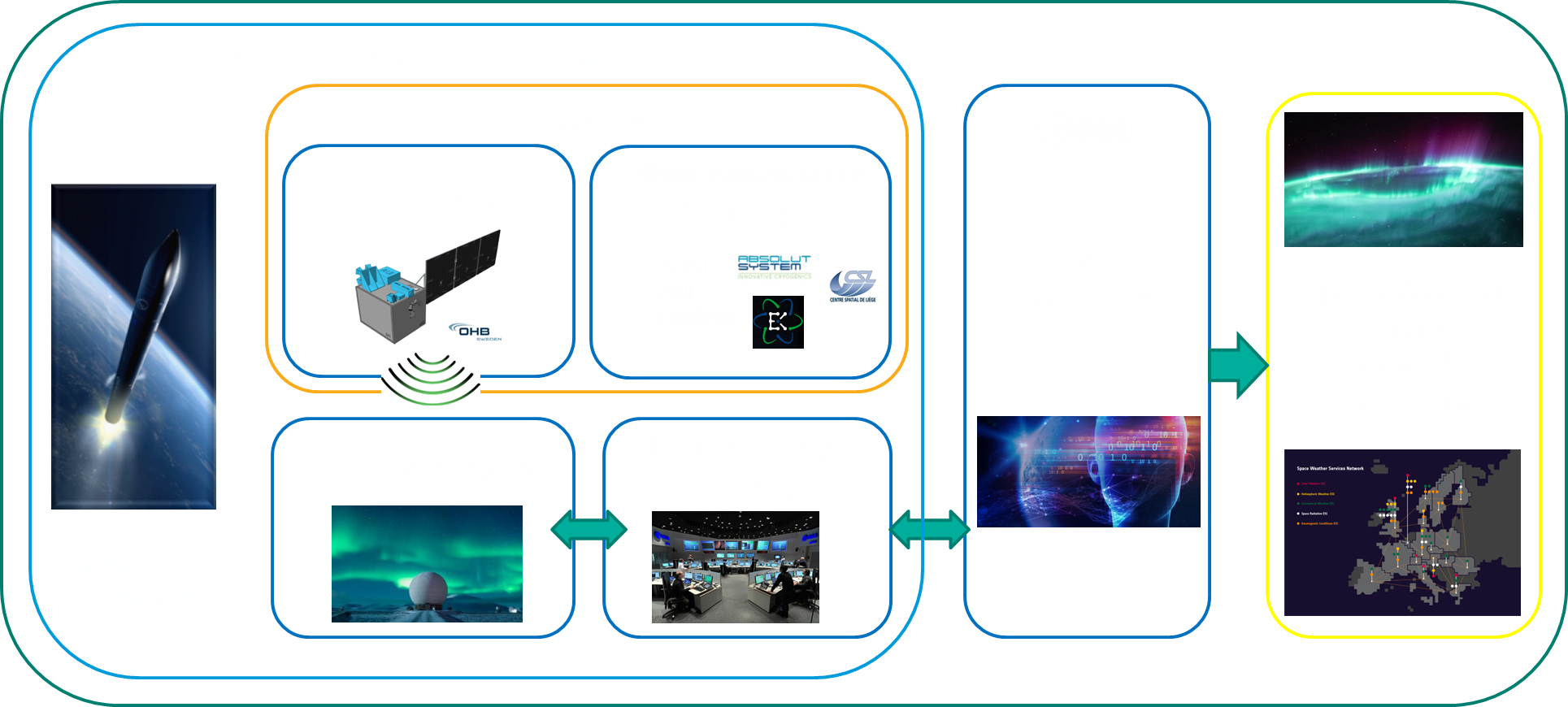 Preliminary architecture of D3S
Observational Requirements
Measurements in GEO
Measurements in MEO & HEO
Measurements in LEO
Dedicated Satellites
Hosted Payloads & International Collaboration
Ground Segment (Data Download), ESA or collaborating ground stations, L1 Data processing
Further Processing @ ESCs, Service Provision (ESA SWE Portal)
21